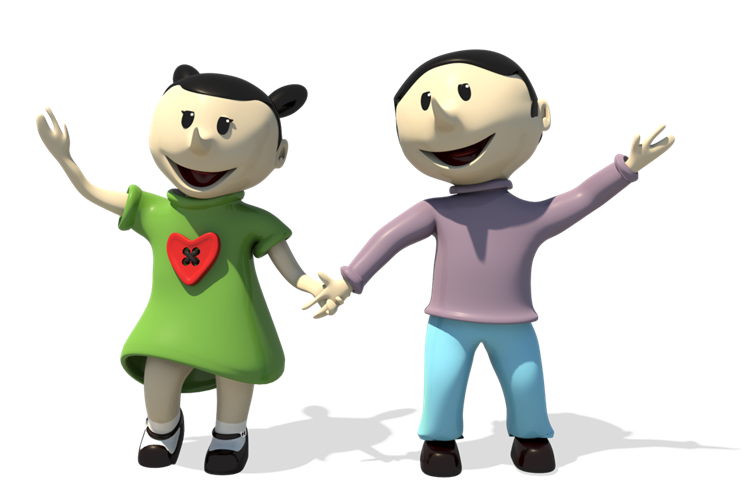 Inspiratie voor het Themawerkstuk
Ik verwonder me over…
Wat zijn er voor bijzondere dieren in de wereld en wat kunnen ze?
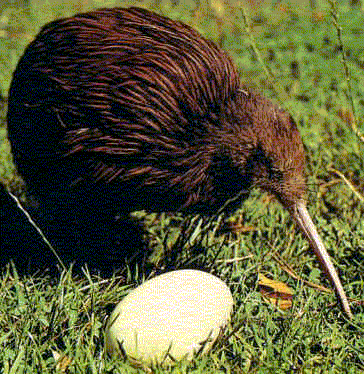 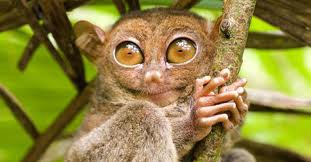 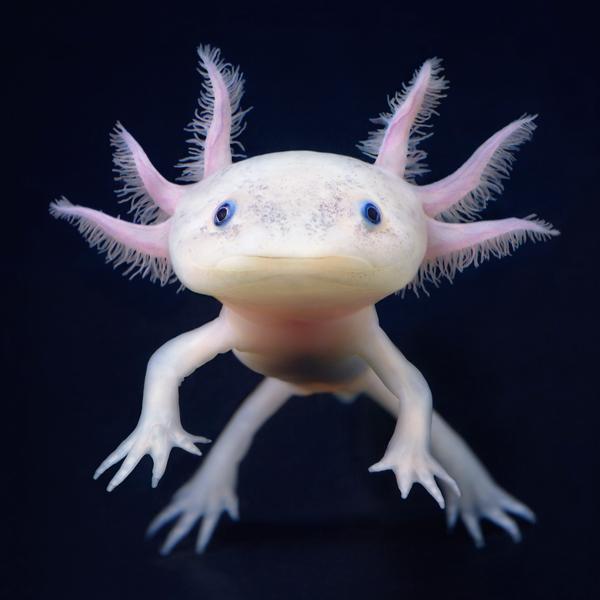 Ik verwonder me over…
Hoe wisten de ontdekkingsreizigers de weg op het water?
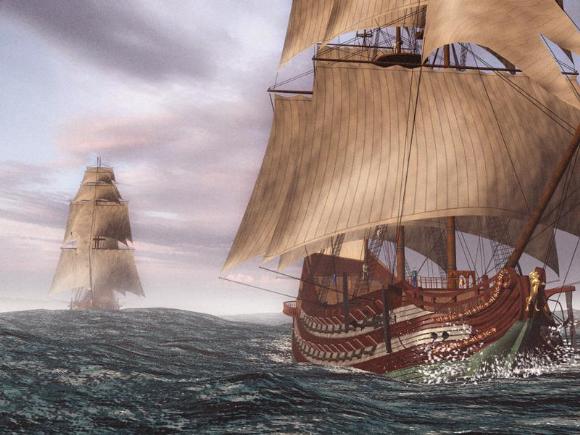 Ik verwonder me over…
Hoe kan het dat zoveel volken dezelfde mythes hebben terwijl ze elkaar nooit gezien hebben?
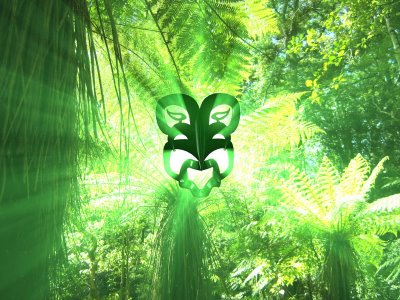 Waar verwonder jij je over?
Schema Maori’s
Het ontstaan van alles
Geologie
Het volk Maori
Darwin en de kiwivogel
Evolutie van de planten
De andere kant van de wereld
Het dagelijks leven in Nieuw-Zeeland en Australië
Presentatie en overhoring
M1.2
Voorbeeldvragen voor het Themawerkstuk

In Nieuw Zeeland leeft de kiwivogel die niet kan vliegen, in Madagaskar het vingerdier die met zijn lange middelvinger insecten uit bomen kan peuteren… Zijn er dieren op aarde die je nog niet kent? Kun je weten wat je niet weet? Kies één zintuig, bijvoorbeeld ‘zien’ en onderzoek welke verschillende manieren van kijken er zijn in het dierenrijk. Ontwerp dan een nieuw oog op basis van je onderzoek voor een robot die de ruimte in gaat op zoek naar leven…
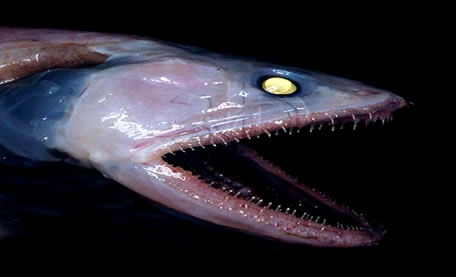 Voorbeeldvragen voor het Themawerkstuk

Stel: je gaat naar Oceanië op vakantie! Maak een strip van je reis! Teken wat je in je koffer doet, je reis en je excursies… Maak er ook een mooie reisbrochure bij (dat kan een internetsite of pdf zijn)…
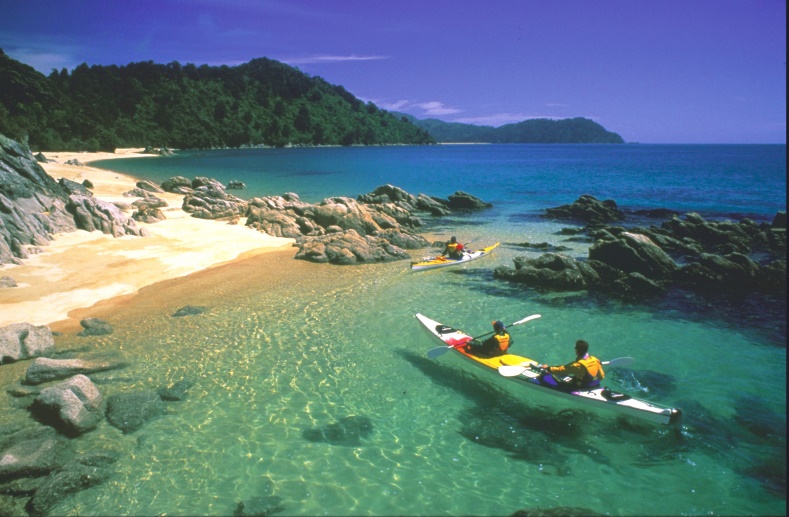 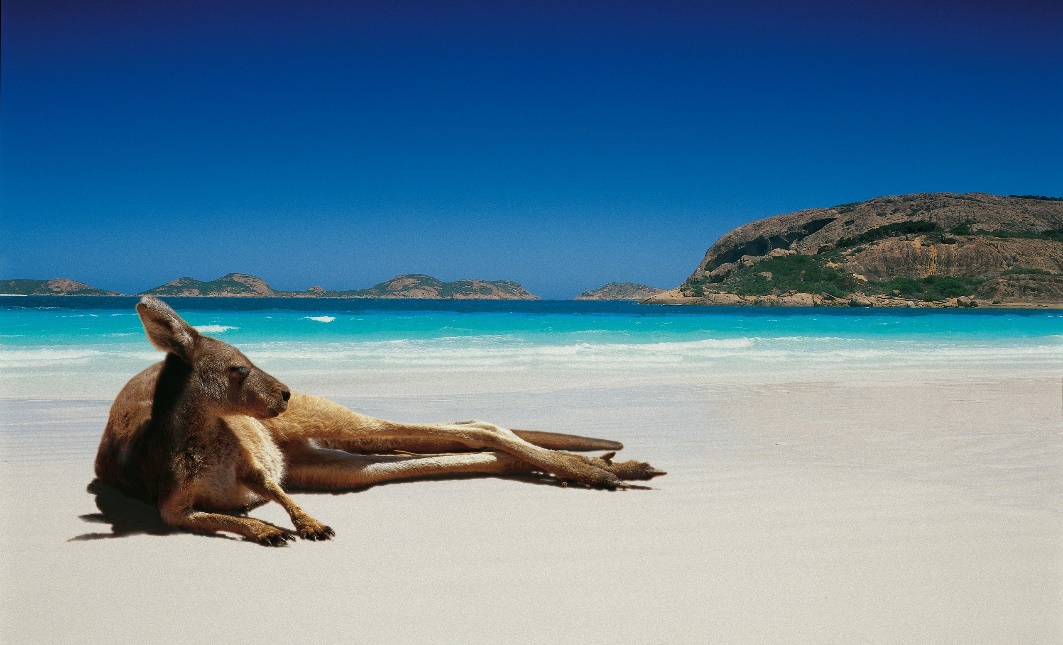 Voorbeeldvragen voor het Themawerkstuk
Wat is een mythe en wat is het verschil met een sprookje? Welke vragen beantwoorden mythes? Zoek uit elk werelddeel een mythe op over bijvoorbeeld het ontstaan van de mens. Bedenk goede punten waarop je ze gaat vergelijken. Kijk dan welke overeenkomsten en verschillen er zijn. Bedenk vervolgens je eigen mythe en maak daar bijvoorbeeld een boekje, toneelstuk of stripverhaal van…
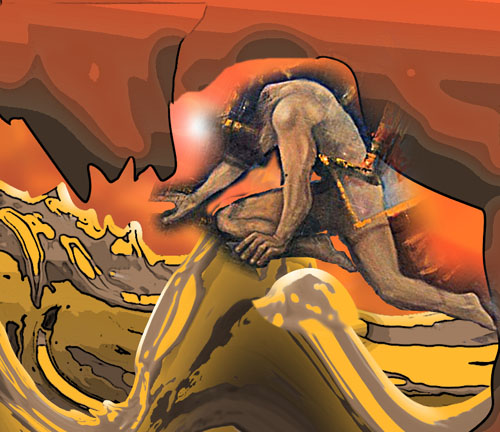 Stappenplan Themawerkstuk
Zo bedenk je zelf een goede vraag voor je Themawerkstuk:

Bedenk vragen die horen bij de bovenste helft van de piramide:
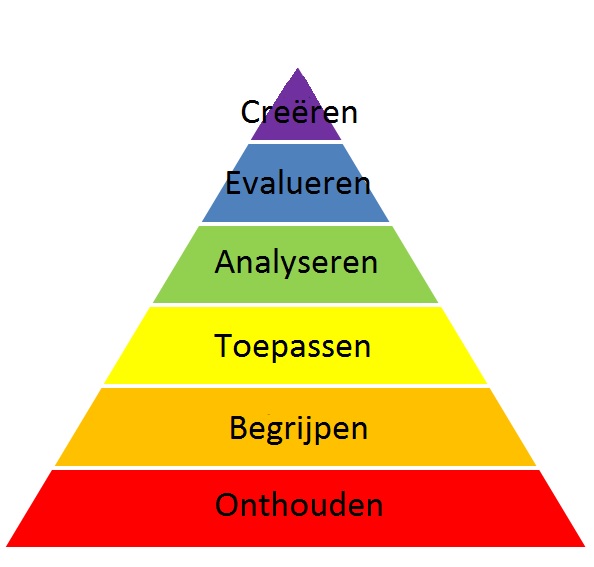 Hogere orde denken
Lagere orde denken
Piramide van Bloom
Analyseren:

  Als … waar is, wat betekent dat dan voor…?
  Op welke manier is … hetzelfde als …?
  Vergelijk … met … wat zijn overeenkomsten en verschillen?
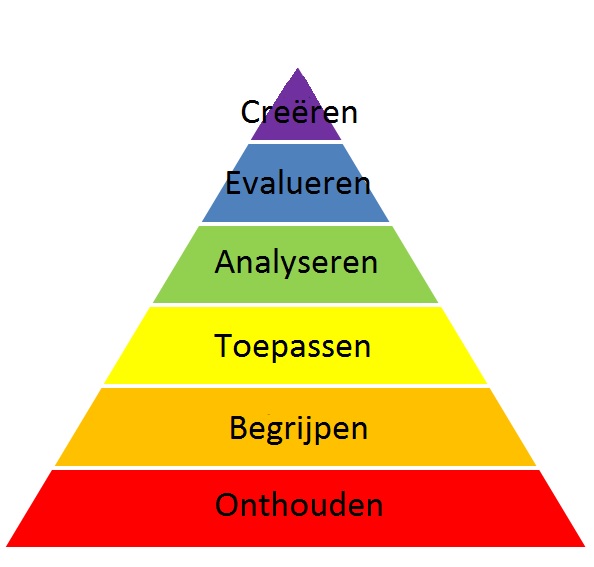 Bijvoorbeeld:
Vergelijk de manier van navigeren in de tijd van de ontdekkingsreizigers met de huidige scheepvaart. Wat zijn de overeenkomsten en verschillen?
Evalueren:
Is er een betere oplossing voor…?
Hoe effectief zijn…?
Wat zijn de consequenties van …?
Wat zijn de voors en tegens van …?
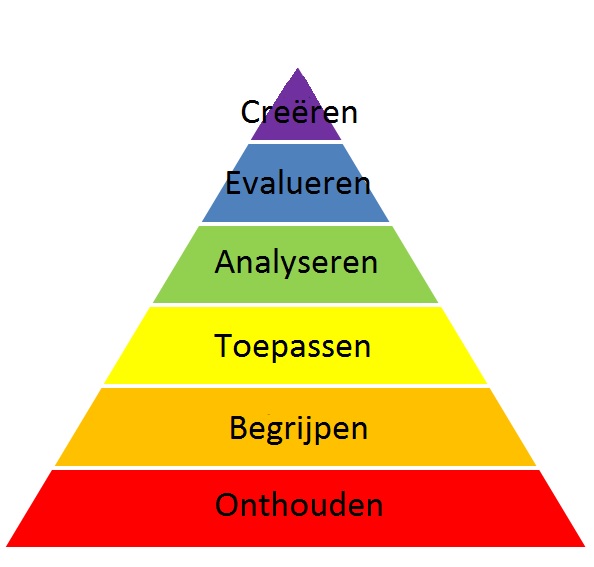 Bijvoorbeeld:
Wat zijn de voors en tegens van leven op een eiland zoals Nieuw Zeeland en Australië?
Creëren:
Kun je een … ontwerpen waarmee …?
Ontwerp je eigen manier om…?
Wat zou er gebeuren als…?
Kun je nieuwe manieren bedenken om te …?
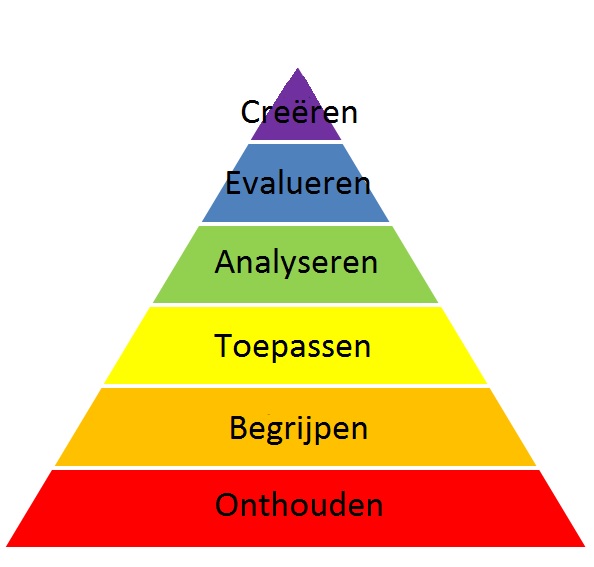 Bijvoorbeeld:
Kun je een voertuig ontwerpen waarmee je op een vreemde planeet een jaar over de oceanen kunt varen zonder dat je nieuwe brandstof nodig hebt of opnieuw hoeft te bevoorraden doordat je je eigen voedsel verbouwd e.d.?
Voorbeeldvragen voor het Themawerkstuk
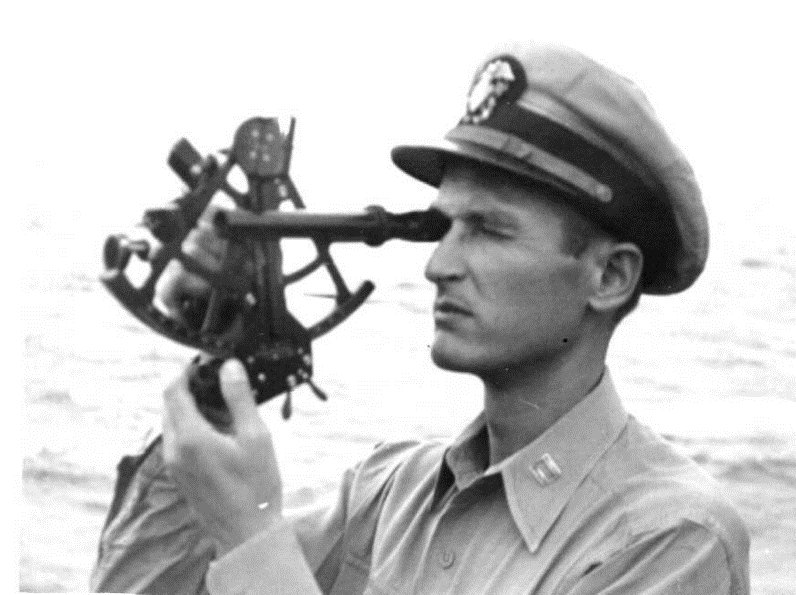 Voorbeeldvragen voor het Themawerkstuk
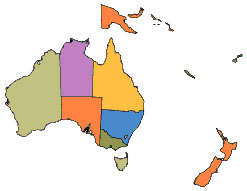 Voorbeeldvragen voor het Themawerkstuk
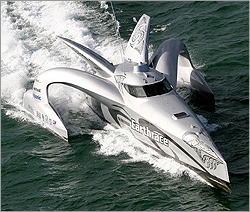 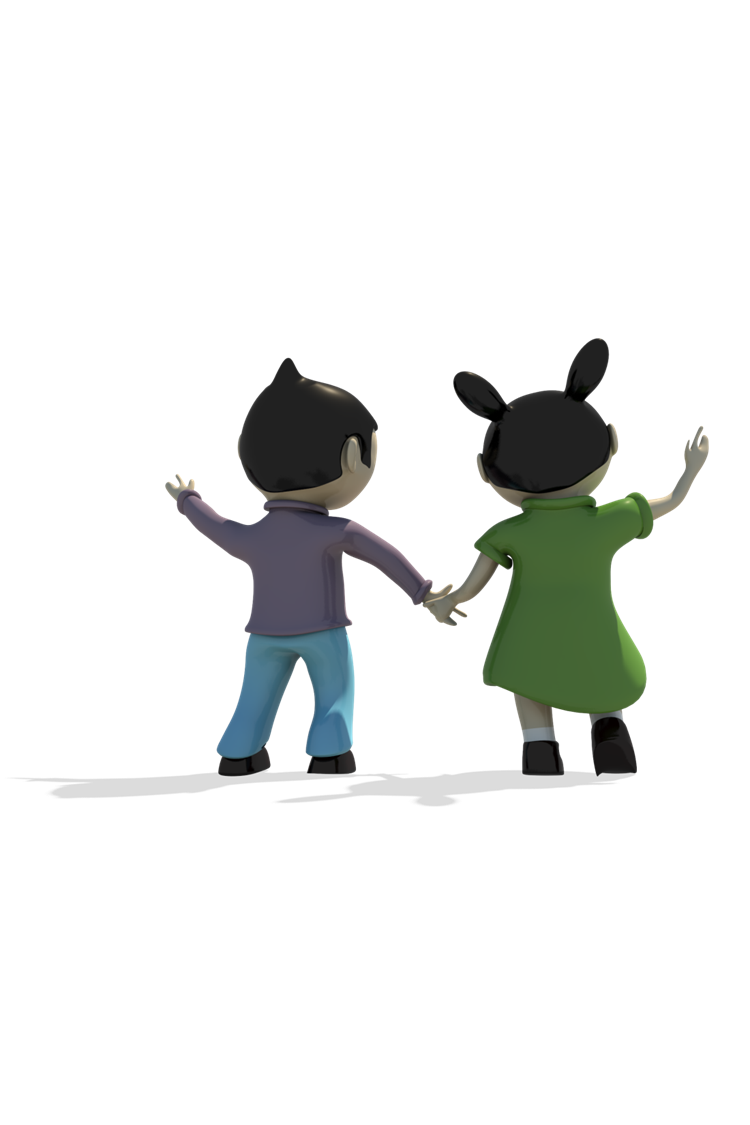 Tot ziens!!!
Veel plezier met je Themawerkstuk!
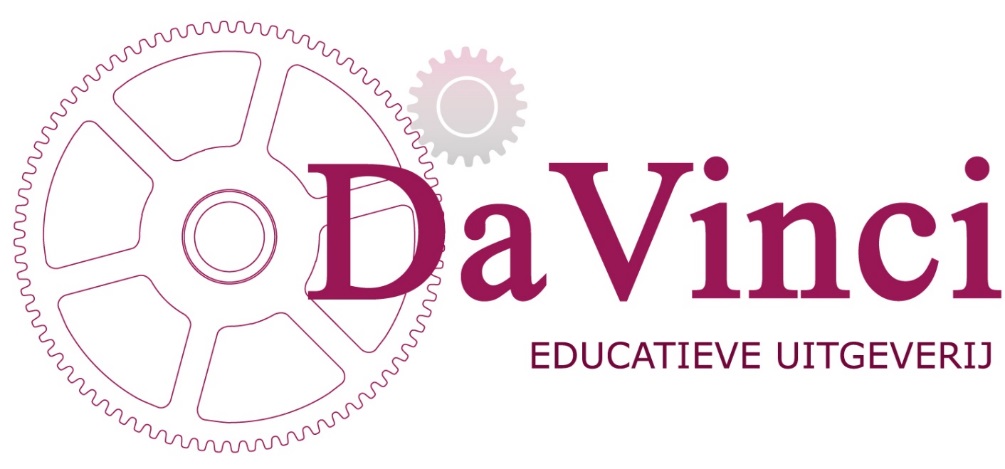 [Speaker Notes: Het logo van DaVinci verwijst naar de website van DaVinci.]